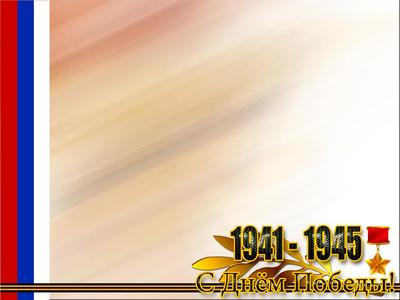 Мы гуляем по городу и практически не задумываемся о том, в честь кого названа та или иная улица нашего Иркутска. Многие даже не знают, что некоторые улицы носят имя фронтовика.
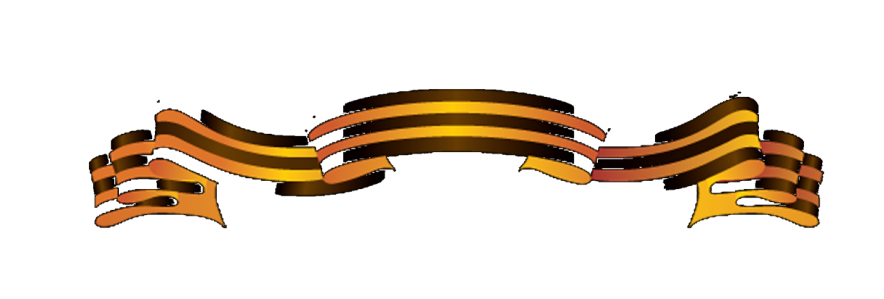 Егоров Петр Дмитриевич
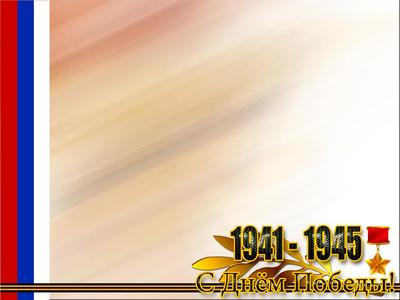 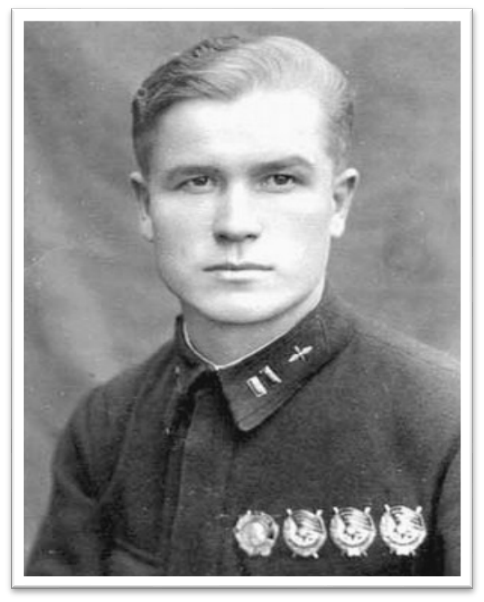 Советский военный лётчик, командир 263-го Померанского ордена Суворова 2-й степени истребительного авиационного полка 215-й истребительной авиационной дивизии 2-го Белорусского фронта, полковник, Герой Российской Федерации  первый в Иркутской области. Одна из улиц города Иркутска была названа в честь Героя.
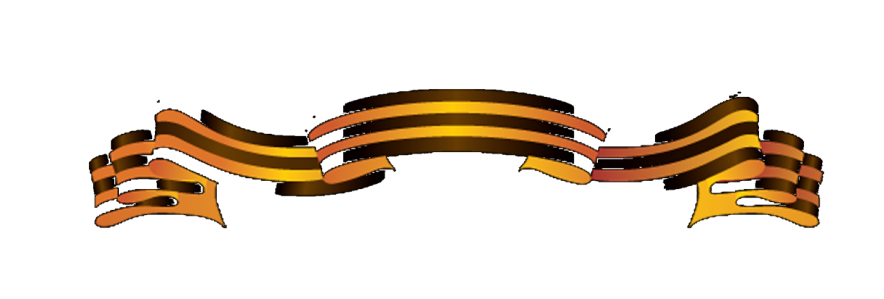 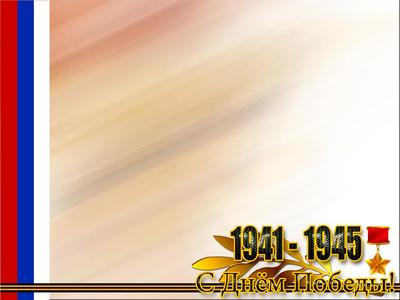 Белобородов Афанасий Павлантьевич
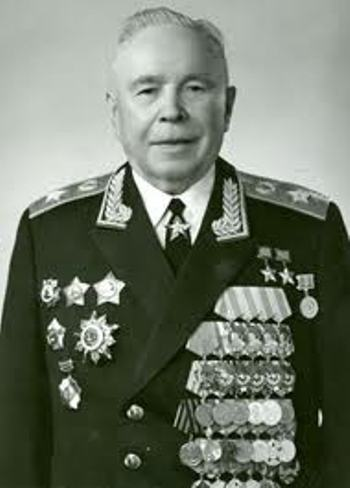 В 1952 г. по решению Иркутского горсовета улицу 2-ю  Октябрьскую переименовали в честь нашего земляка – дважды Героя Советского союза, генерала армии, почетного гражданина Иркутска.
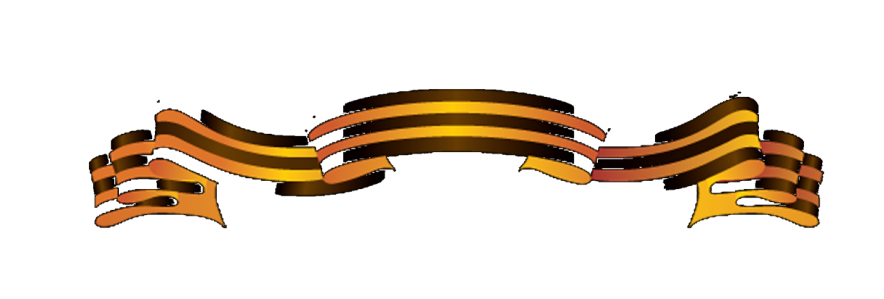 Безбоков Владимир Михайлович
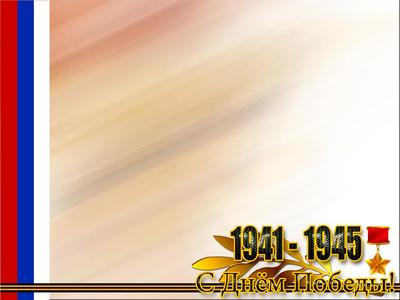 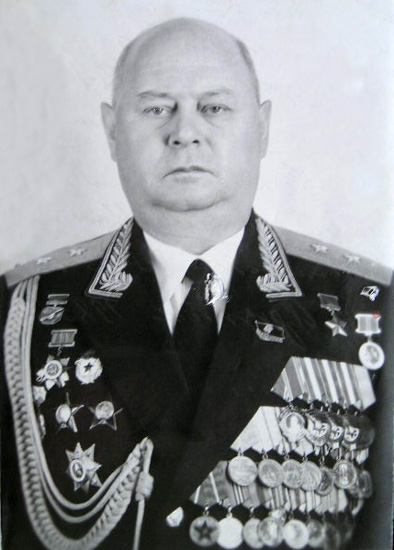 Улица Приморского стала носить его имя в 1996 г. Звание Героя Советского Союза получил за 259 боевых вылетов. Перевели в Иркутск на должность  командующего авиационной армией. Был председателем Иркутского областного совета ДОСААФ, руководил областным Советом ветеранов войны
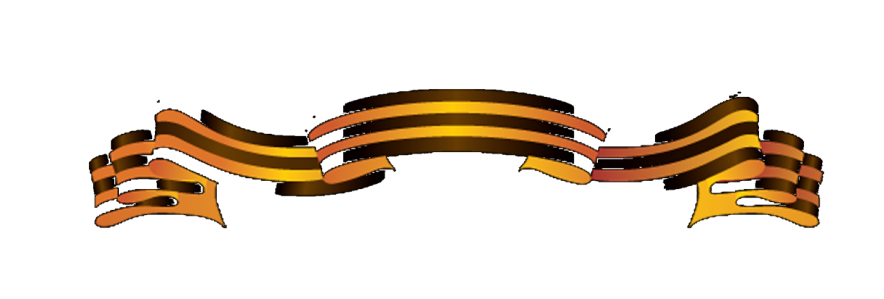 Давыдов Владимир Ильич
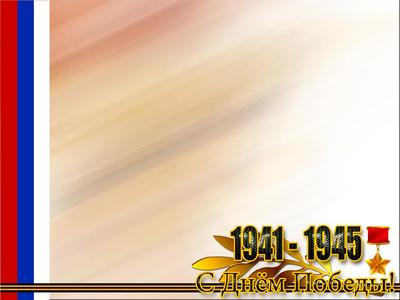 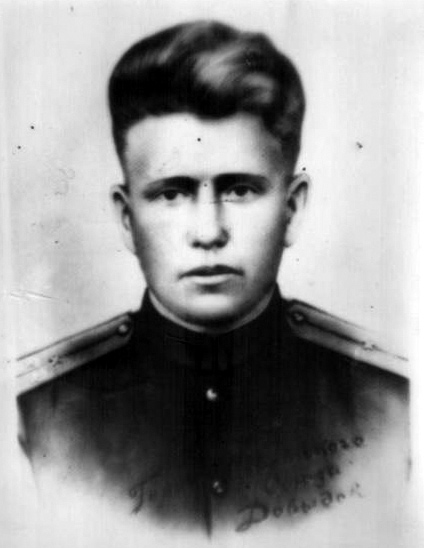 Улица получила имя в 1962 году в честь нашего земляка. лейтенант Рабоче-крестьянской Красной Армии, участник Великой Отечественной войны, Герой Советского Союза. Также был награждён орденами Ленина и Красной Звезды, медалью «За отвагу».
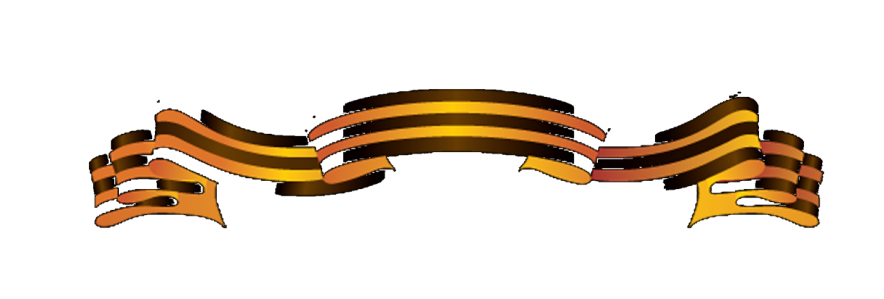 Лызин Василий Петрович
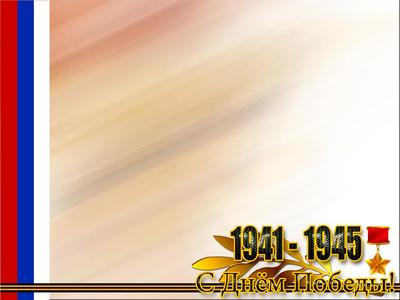 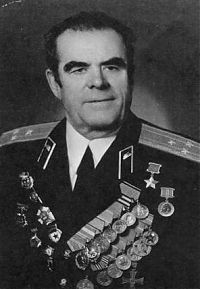 Улица получила имя в честь Героя Советского Союза в 1996 году. Высокую награду получил за умелое командование  батальоном в Восточно-Померанской операции и битве. В 1961 г. работал в Иркутске председателем Кировского районного комитета ДОСААФ
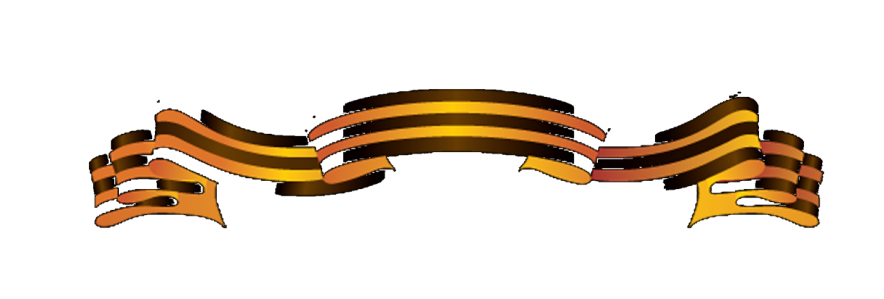 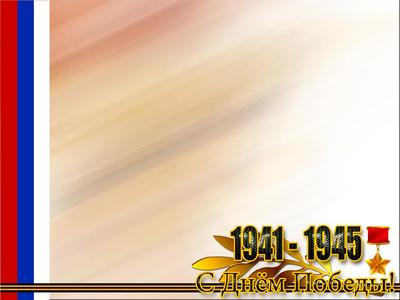 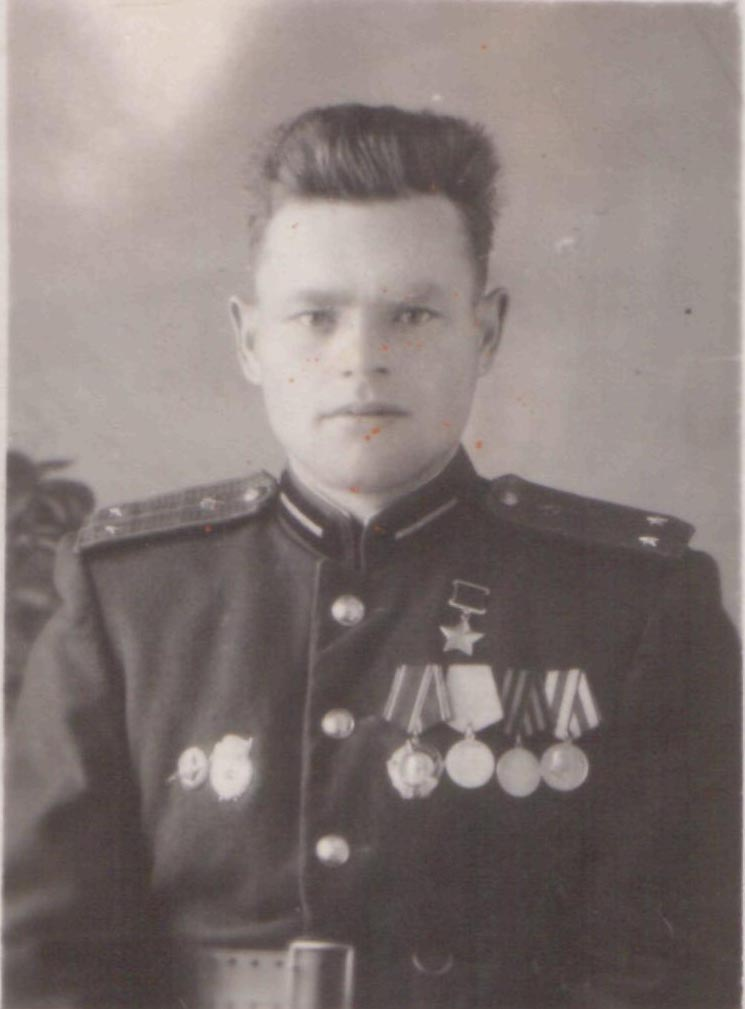 Пискунов Борис Андреевич
Улица 5-я Советская стала носить имя Героя Советского Союза в 1996 г. Военный связист отличился в боях за Днепр. После войны окончил Иркутское училище связи и продолжал служить в армии. Работал в Кировском РОВД.
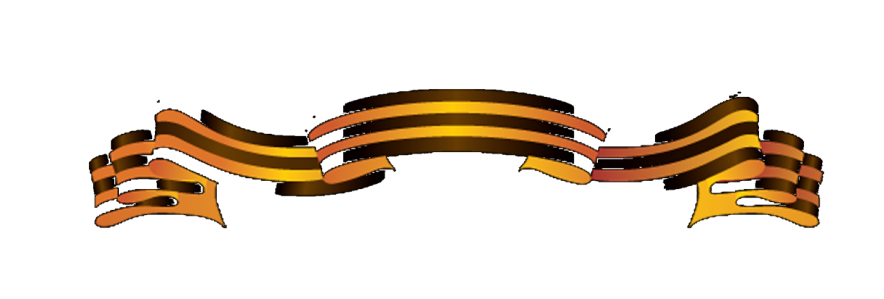 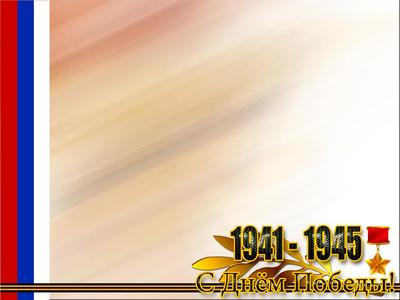 Иосиф Уткин
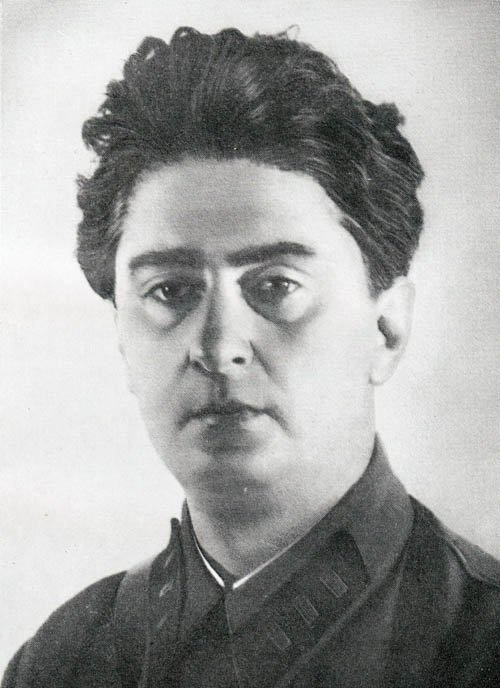 Улица Кузнецкая получила имя поэта Иосифа Уткина в 1967 г. Воевал под Брянском, где был ранен. Участвовал в боях, совершая большие переходы с солдатами. Писал песни-марши. Многие стихи были положены на музыку, пелись на фронте «Провожала сына мать», «Дед», «Бабы», «Я видел девочку убитую», «Над родиной грозные тучи», «Я видел сам» и другие.
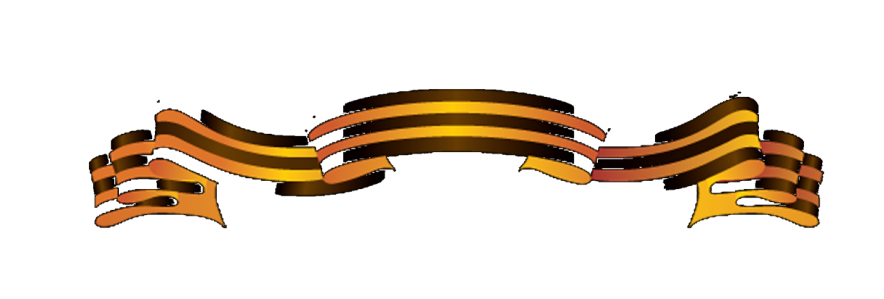 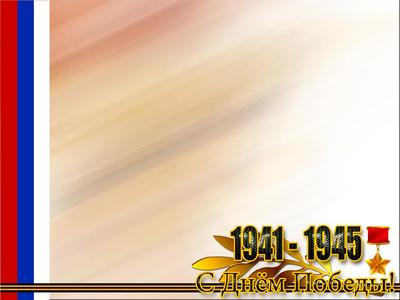 Мария Цуканова
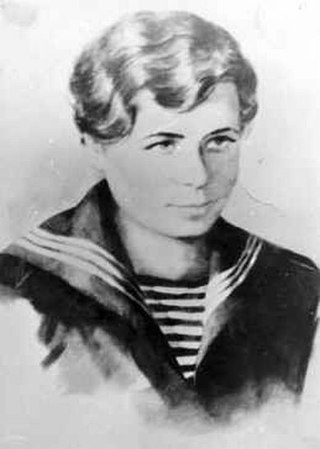 Улица 1-я Болотная в 1962 г. стала носить имя Героя Советского Союза Марии Цукановой. В 1942 она работала на Иркутском авиазаводе, прошла курсы санинструкторов и была призвана в ВМФ на Дальний Восток. Во время войны с Японией вынесла с поля боя 52 раненных десантника. Сама была дважды ранена.
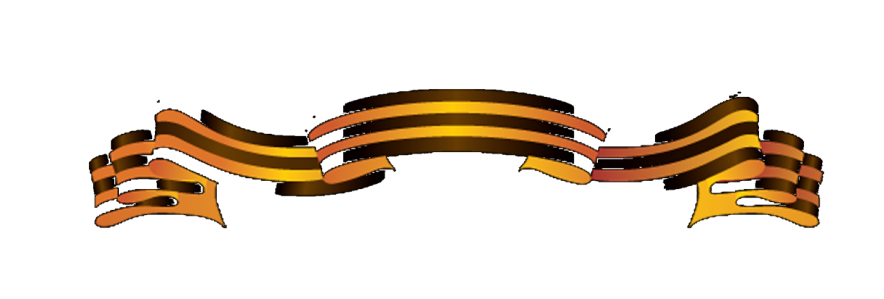 Сударев Аркадий Викторович
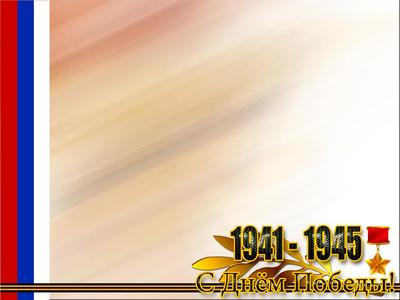 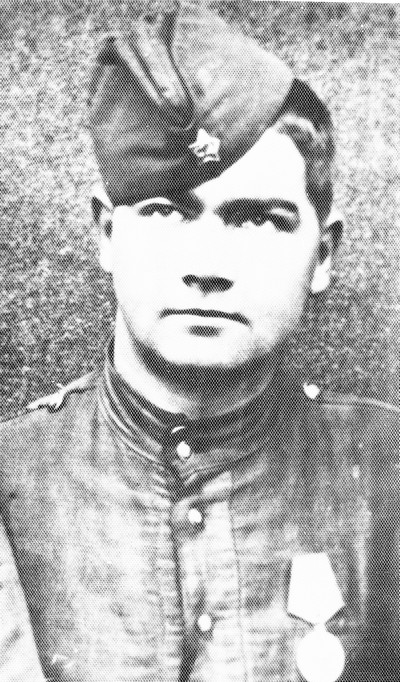 В 1985 г. переулок Клинический стал носить имя Героя Советского Союза. Командир отделения противотанковых ружей 70-й Проскуровской Краснознаменной ордена Суворова механизированной бригады ефрейтор.
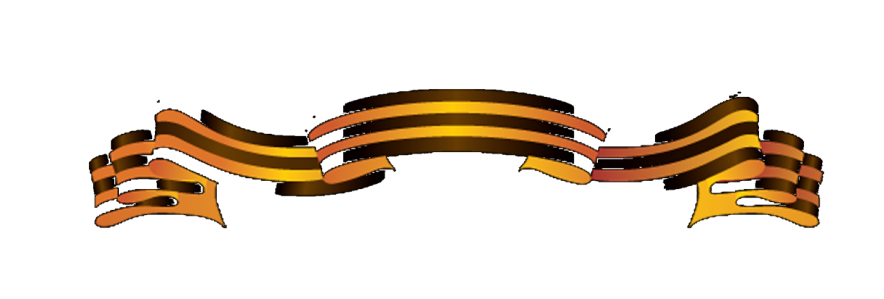 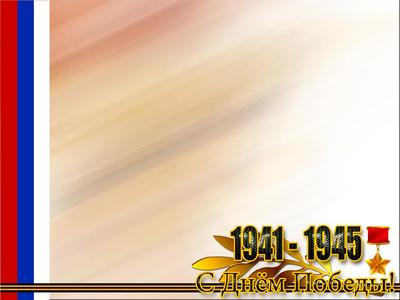 Богданов Анатолий Сергеевич
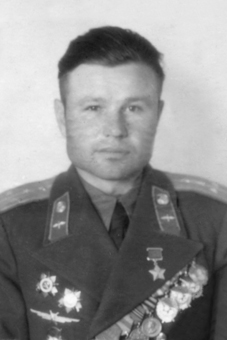 Переулок Богданова назван в 1967 г. в его честь. В нашем городе военный летчик окончил 11-ю школу и практически со школьной скамьи отправился на фронт. В годы войны совершил около 130 боевых  вылетов на штурмовике Ил-2.
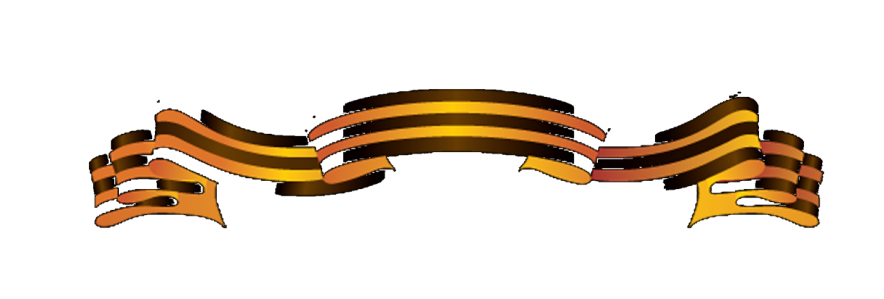 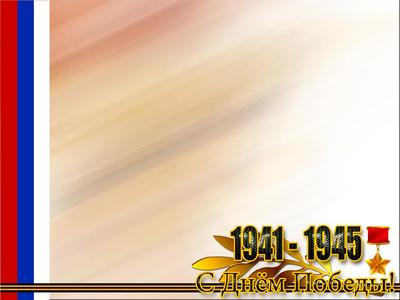 Вилков Николай Александрович
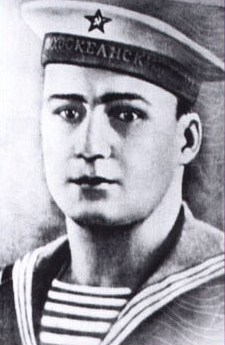 В честь его имя была названа улица в 1958 г. Советский военный моряк, старшина первой статьи, Герой Советского Союза. Был помощником капитана парохода «Максим Горький» Восточно-Сибирского речного пароходства. Участвовал в войне с Японией
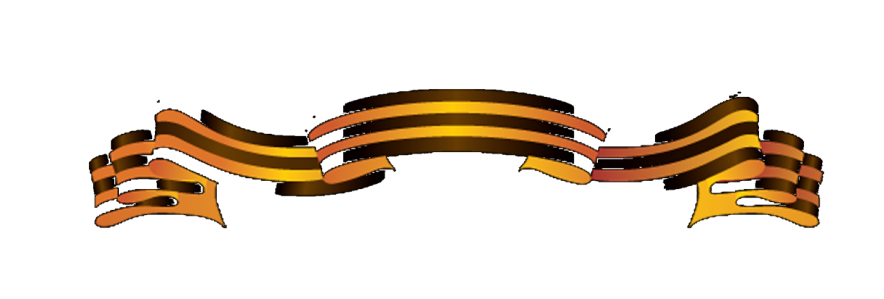 Карбышев Дмитрий Михайлович
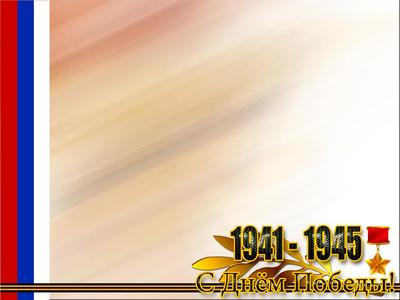 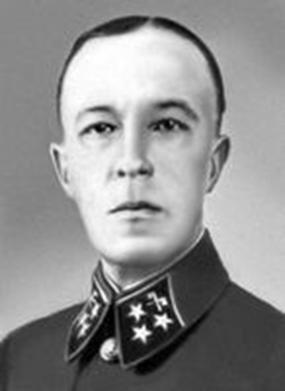 Улица 3-я Лесная переименована  в 1962 г. в честь Героя Советского Союза. Генерал-лейтенант инженерных войск, профессор Военной академии Генерального штаба, доктор военных наук. В 1941 г. был командирован в Западный Особый военный округ. Великая Отечественная война застала его в штабе 3-й армии в Гродно.
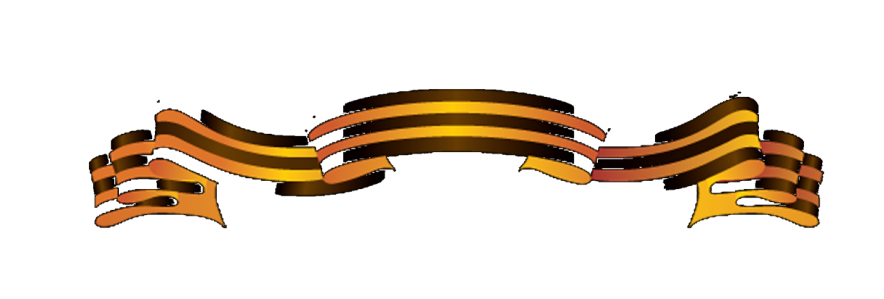 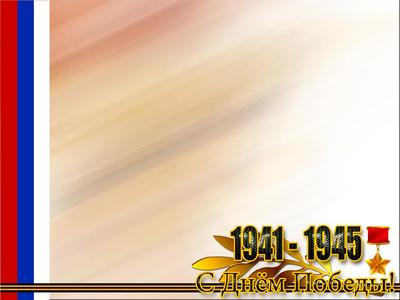 Скушников Георгий Арсентьевич
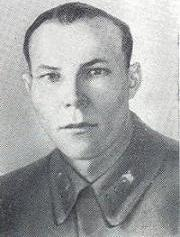 Улица 2-я Болотная получила имя погибшего в боях за Днепр Героя Советского Союза в 1962 г. Помощник командира взвода стрелкового полка, старший сержант. Работал формовщиком-литейщиком на Иркутском чугунолитейном заводе.
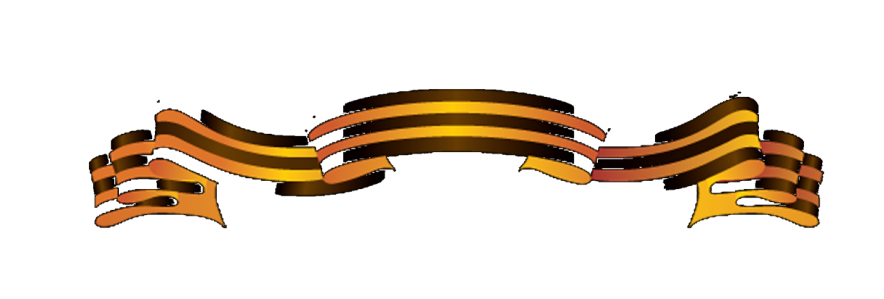 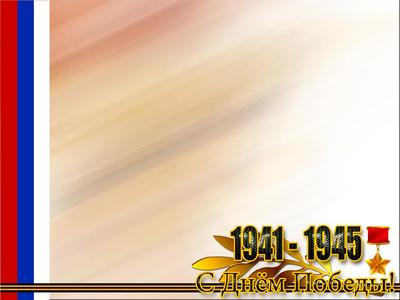 Челноков Николай Васильевич
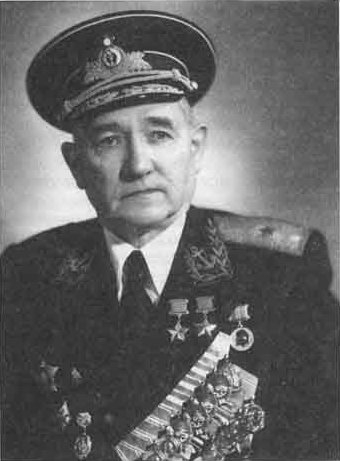 Улица Вокзальная переименована в честь дважды Героя Советского Союза в 1966 г. Будучи командиром штурмовых авиаполка и авиадивизии проявил себя смелым новатором. За годы войны совершил свыше 270 боевых вылетов
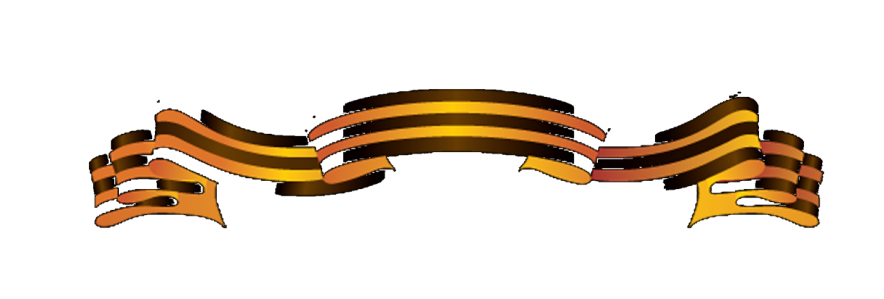 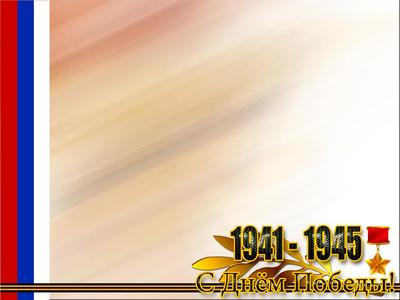 Шаповалов Иван Егорович
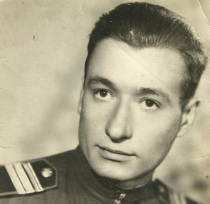 В 1962 г. 2-й переулок Касьянова получил его имя Советский офицер заместитель командира батальона 291-го стрелкового полка 63-й Витебской Краснознамённой стрелковой дивизии 5-й армии 3-го Белорусского фронта, Герой Советского Союза
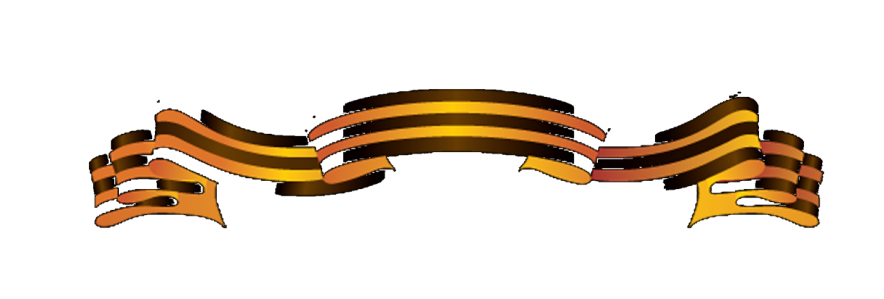